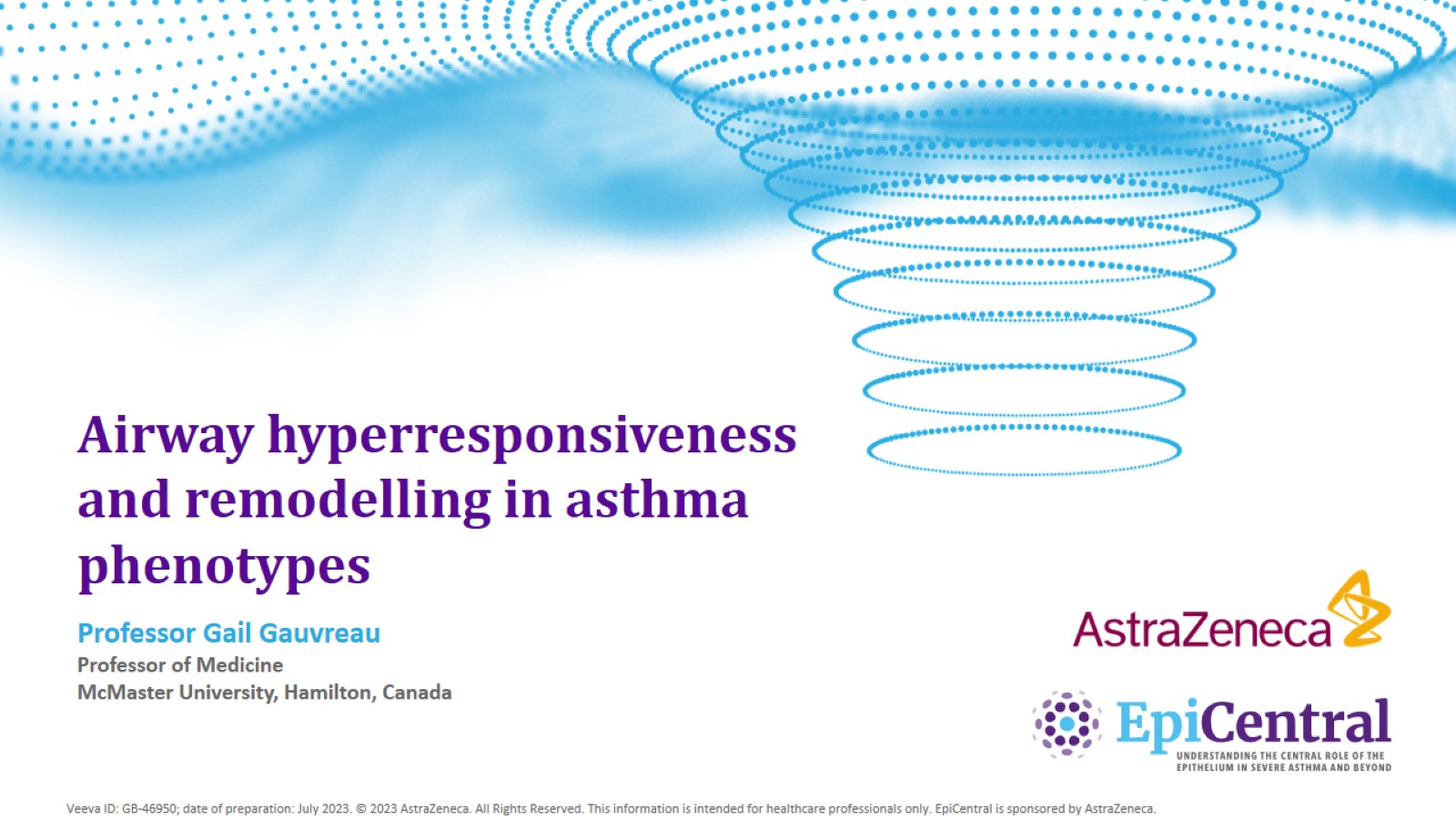 Airway hyperresponsiveness and remodelling in asthma phenotypes
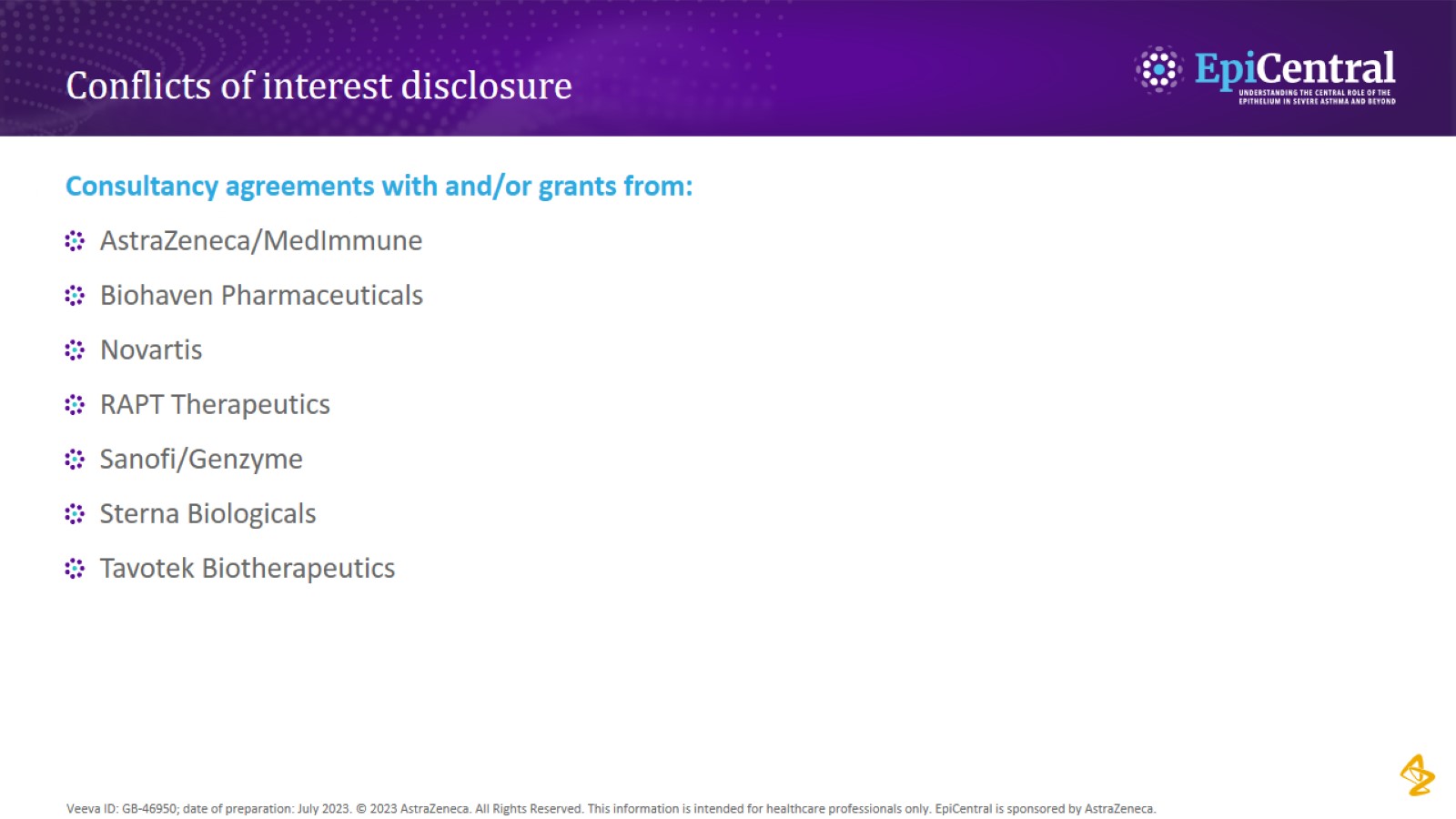 Conflicts of interest disclosure
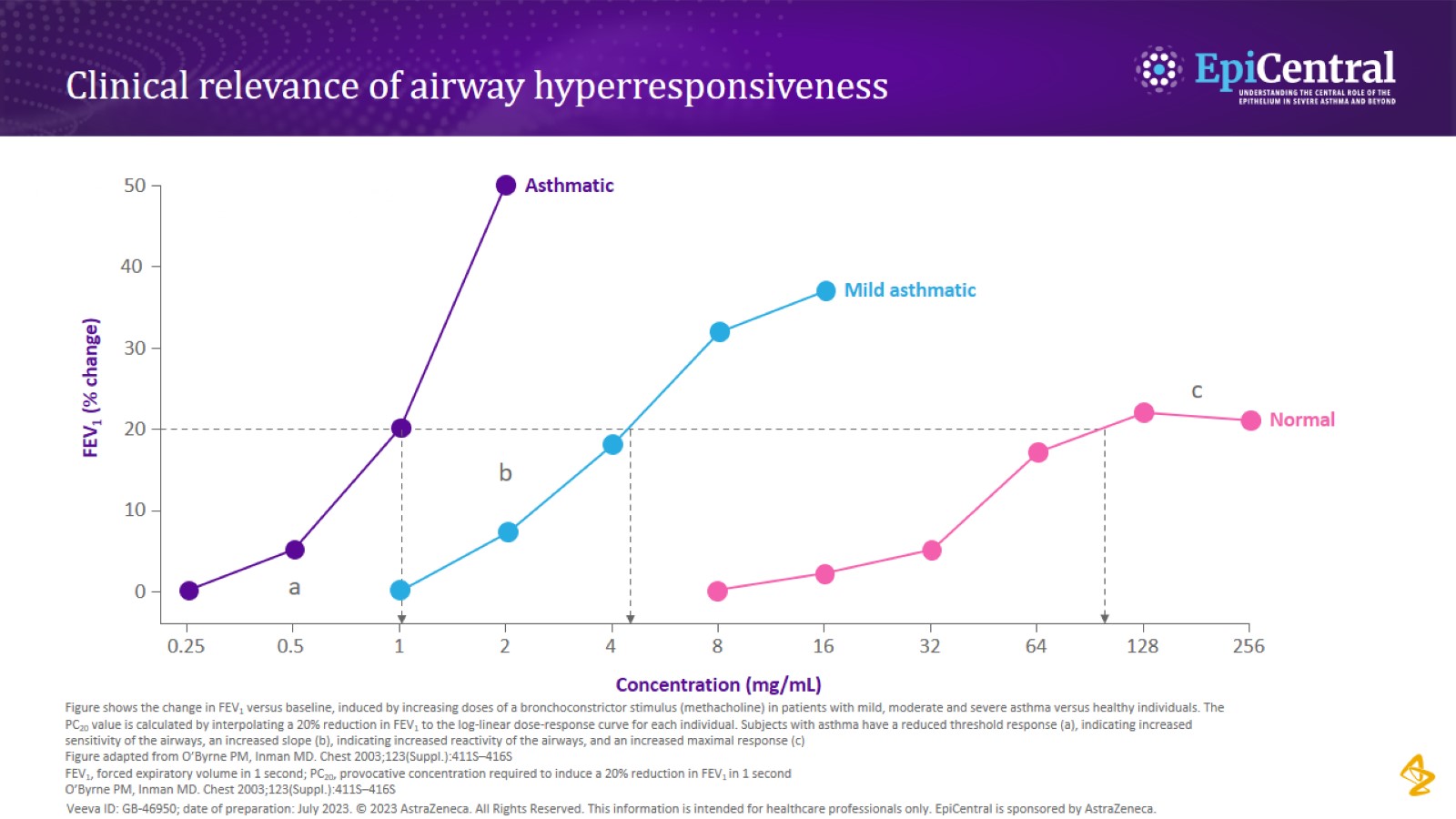 Clinical relevance of airway hyperresponsiveness
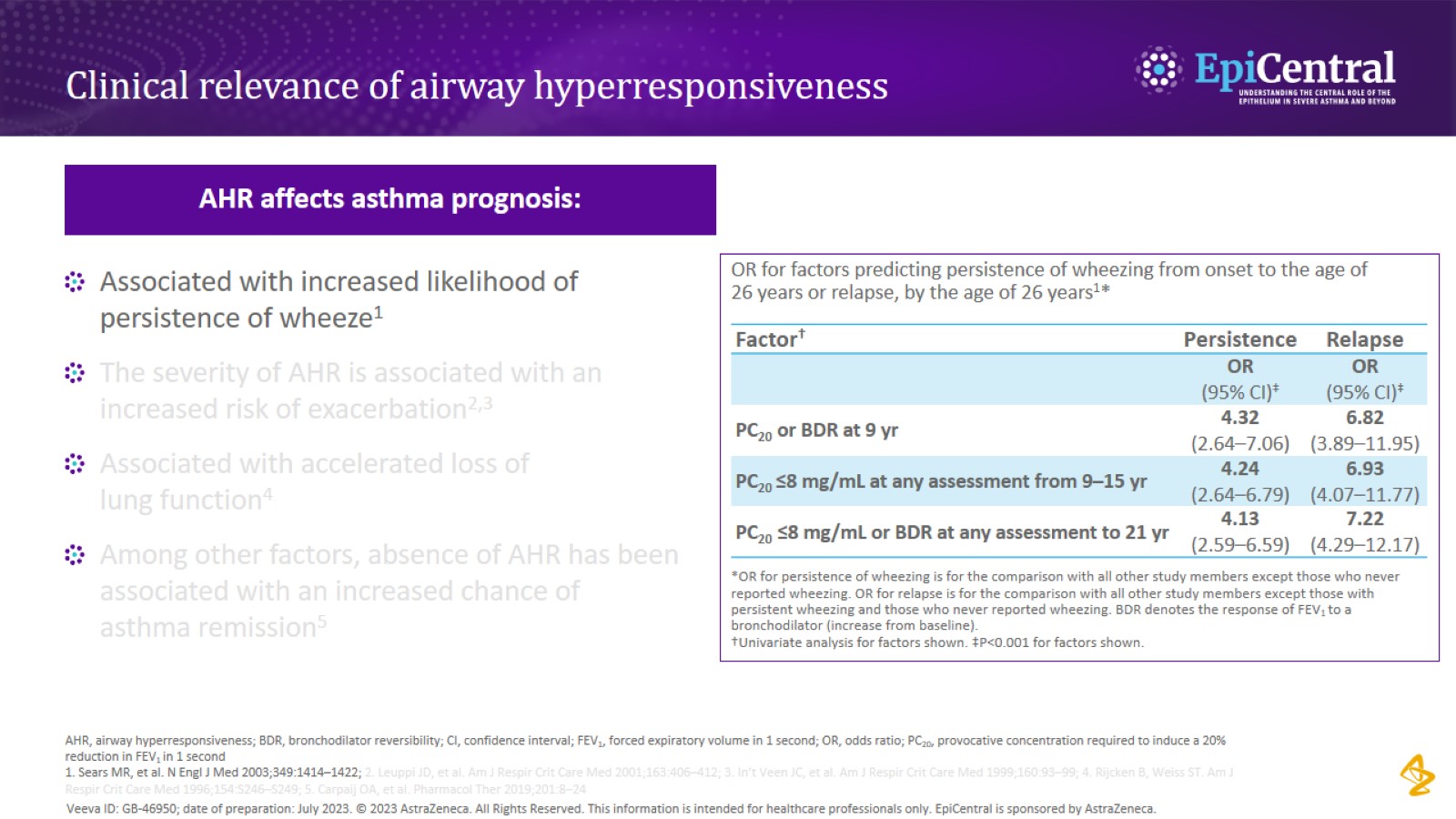 Clinical relevance of airway hyperresponsiveness
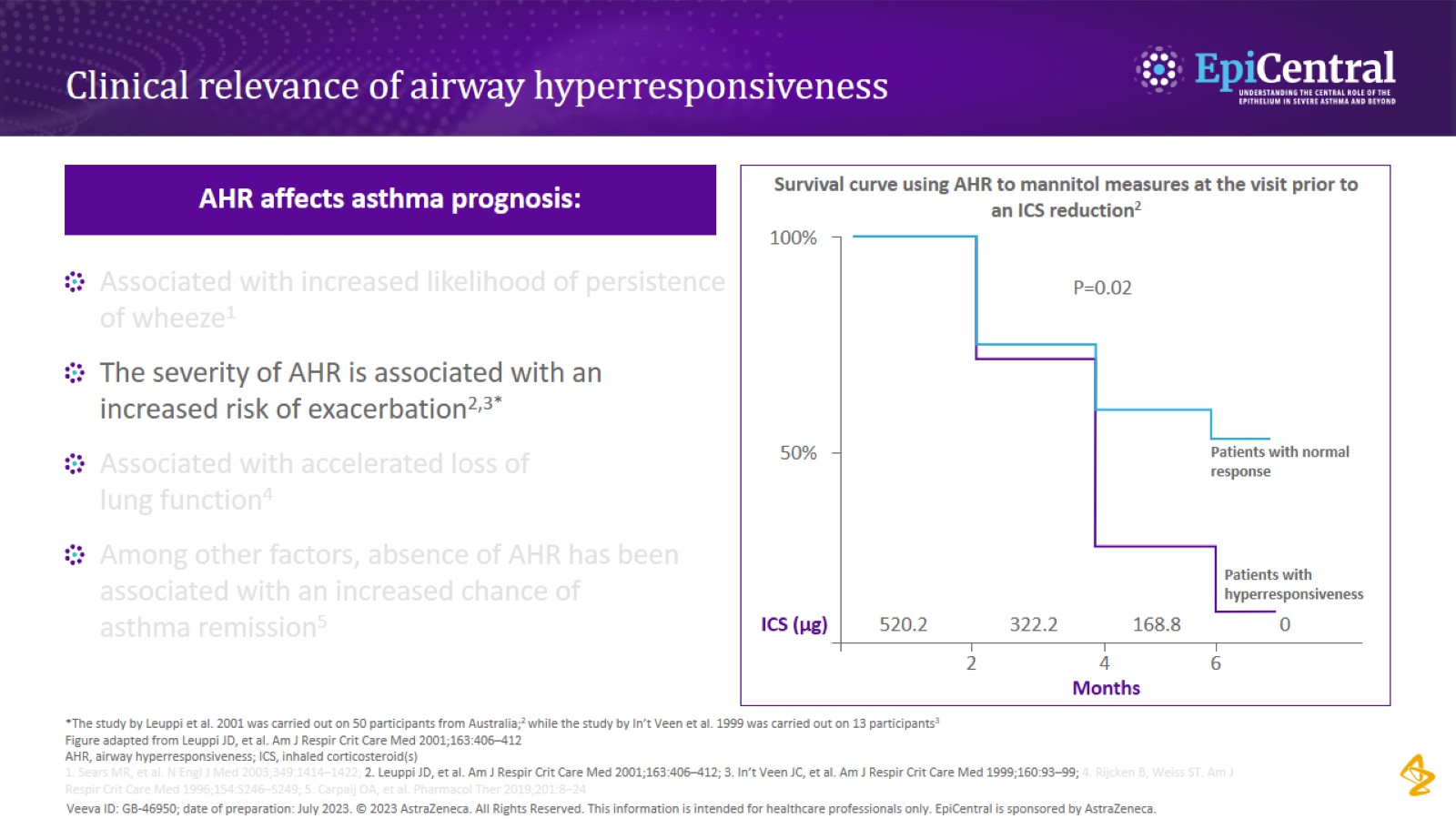 Clinical relevance of airway hyperresponsiveness
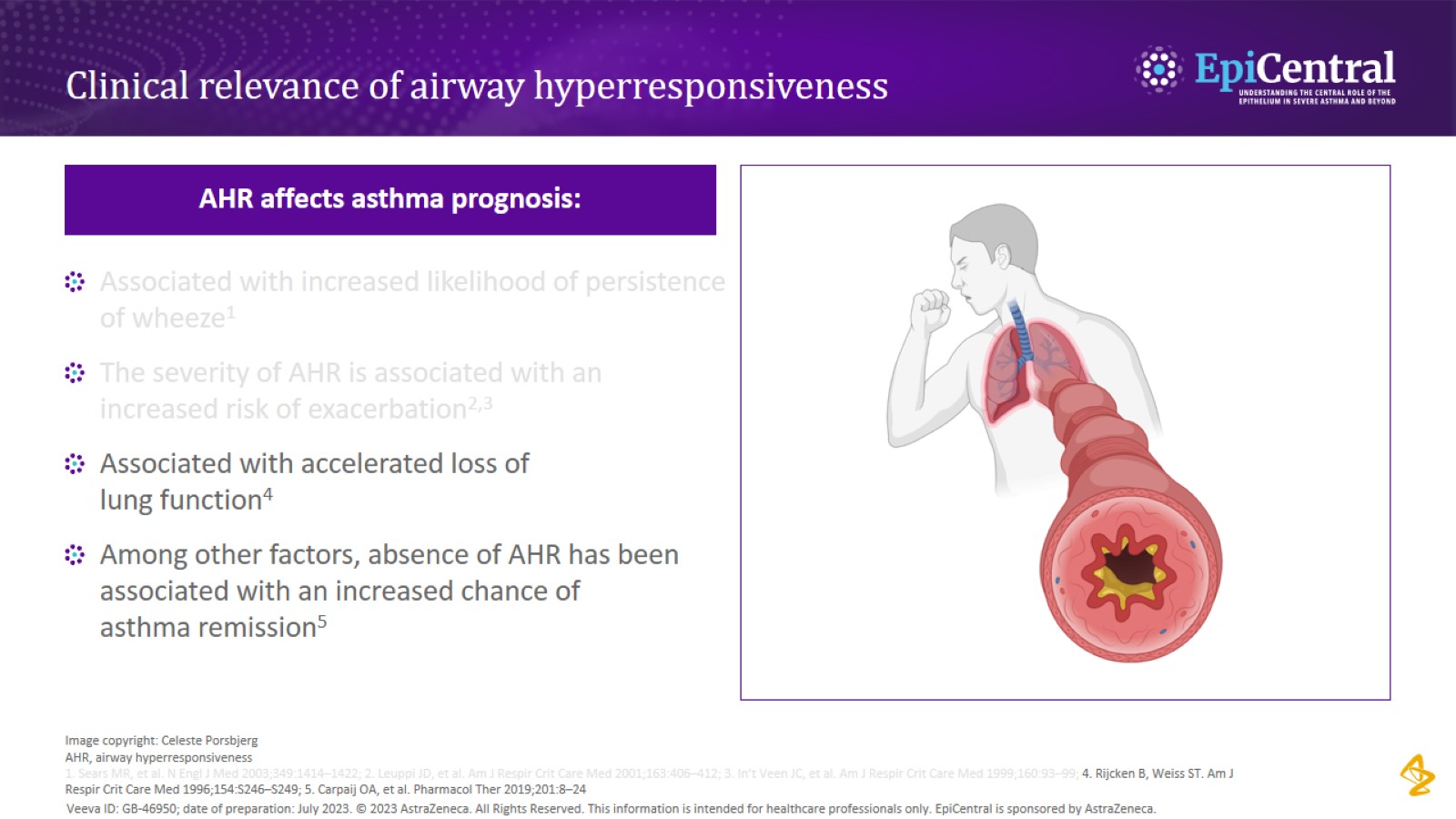 Clinical relevance of airway hyperresponsiveness
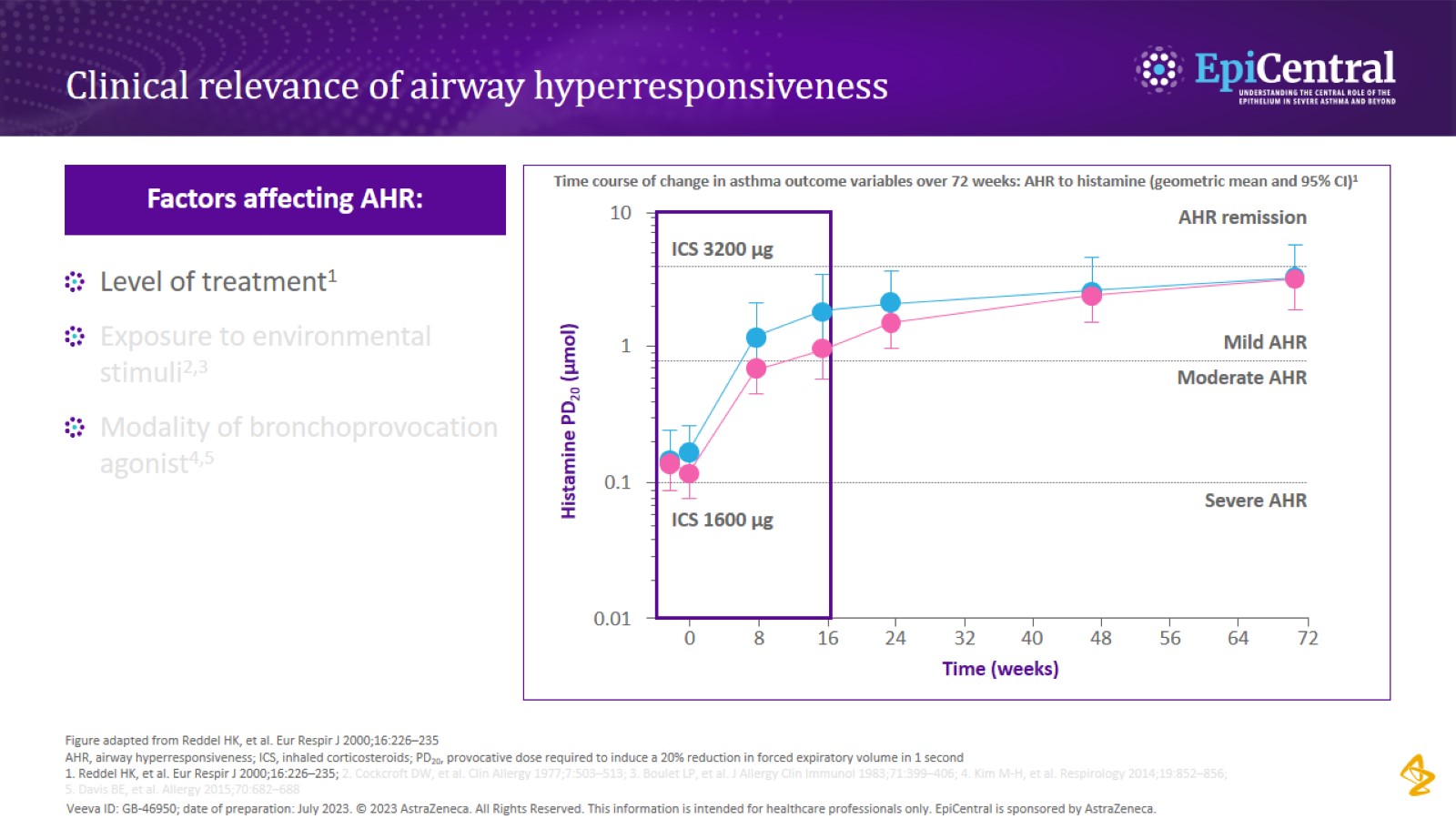 Clinical relevance of airway hyperresponsiveness
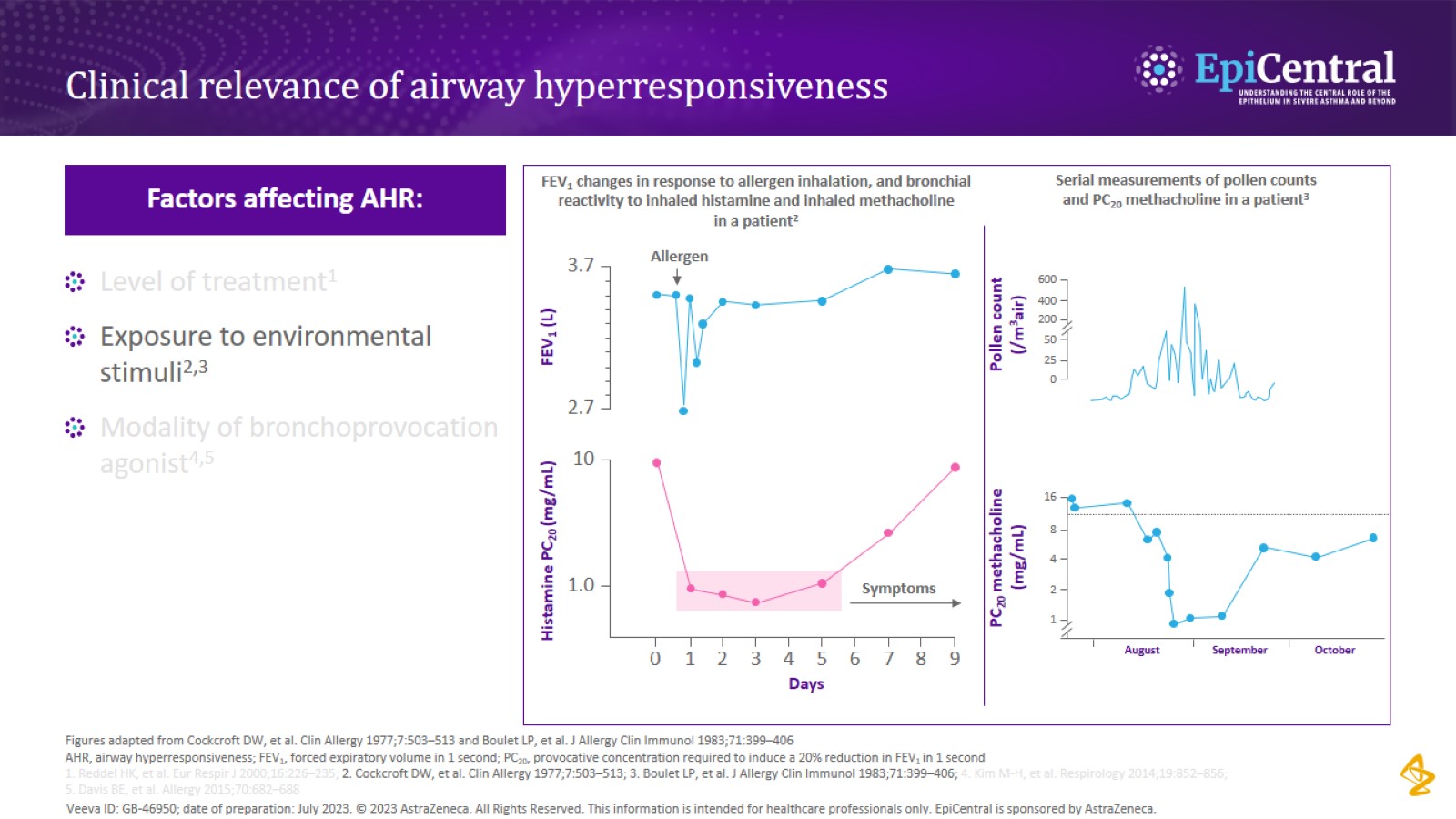 Clinical relevance of airway hyperresponsiveness
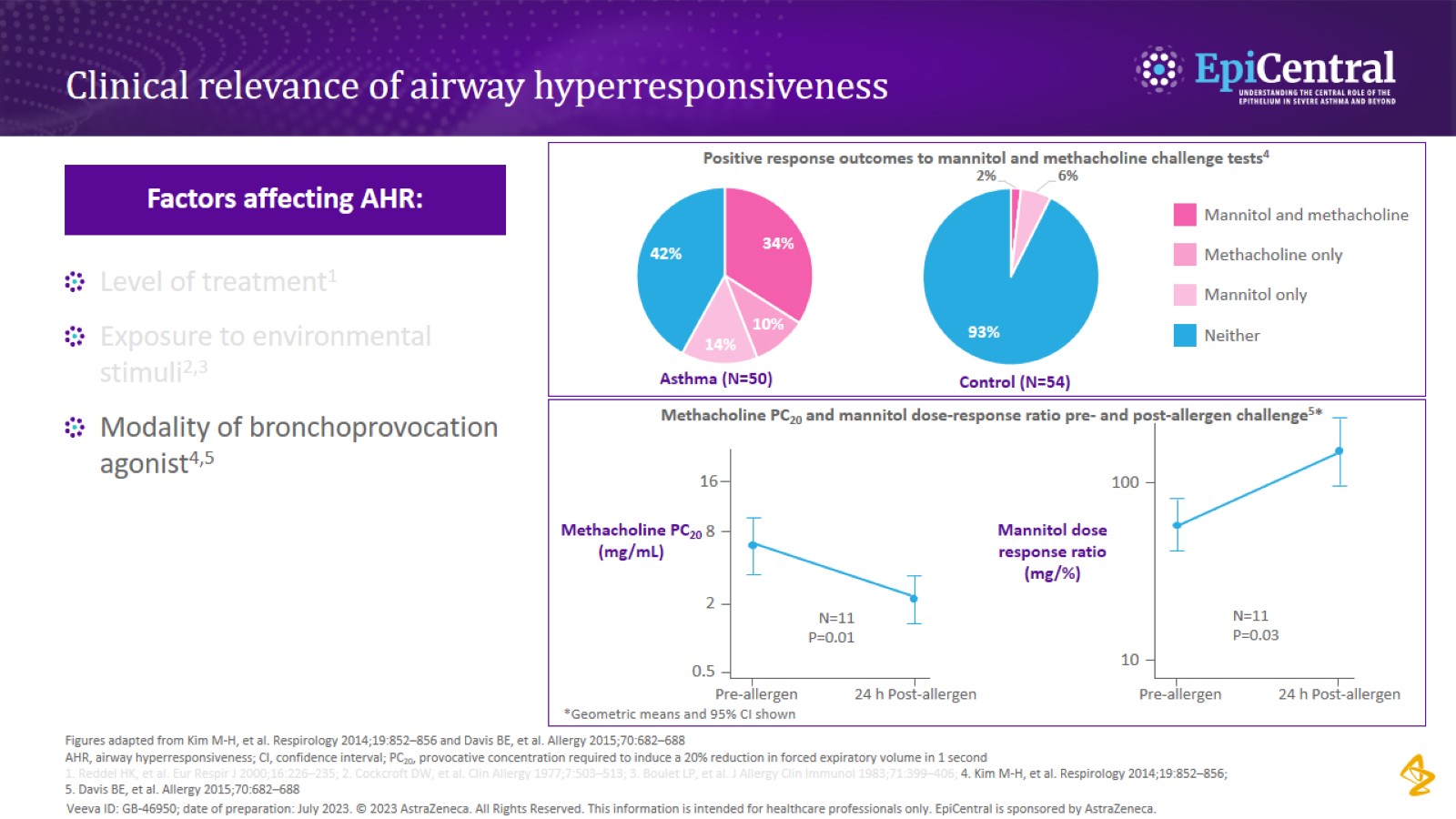 Clinical relevance of airway hyperresponsiveness
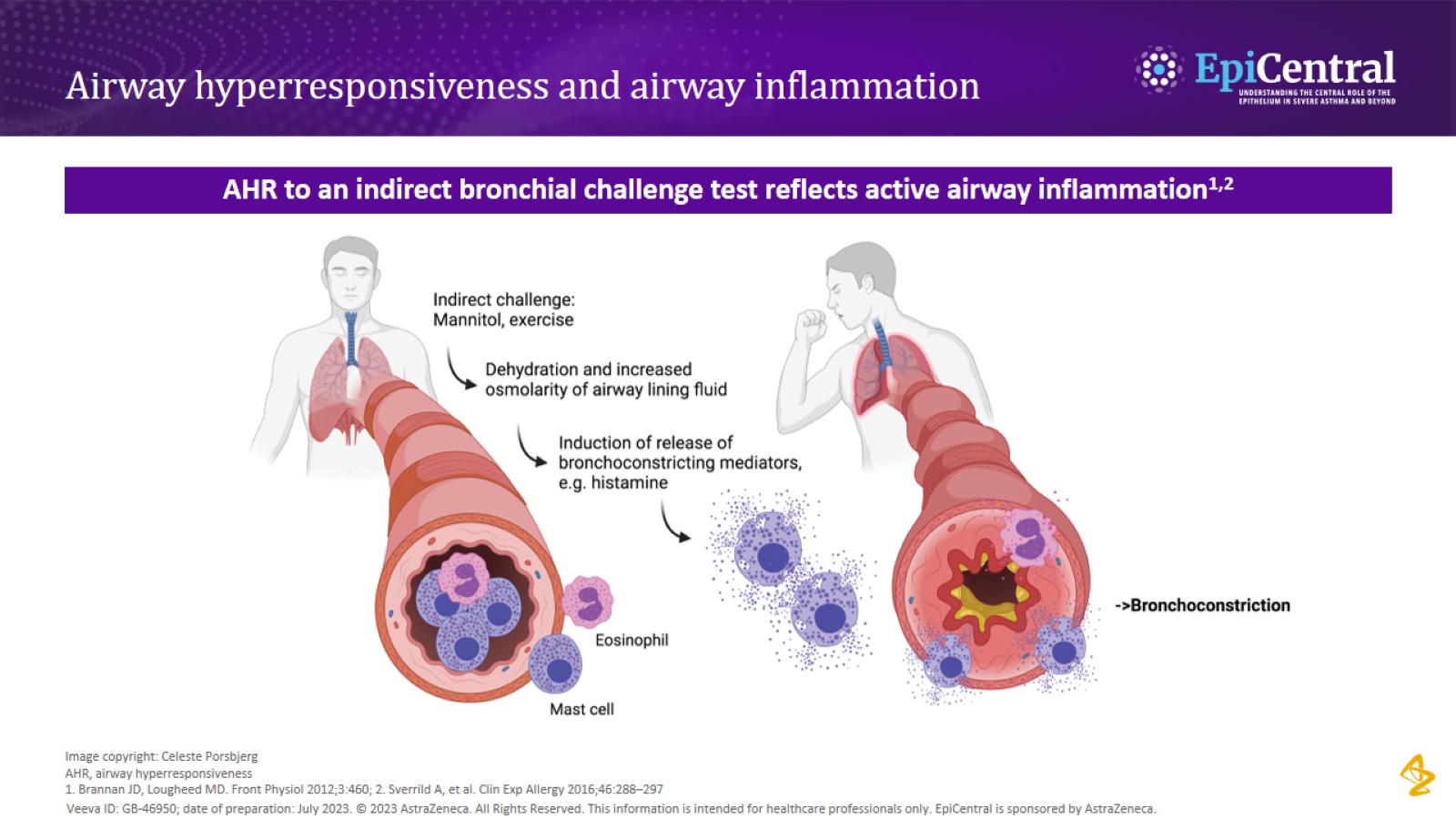 Airway hyperresponsiveness and airway inflammation
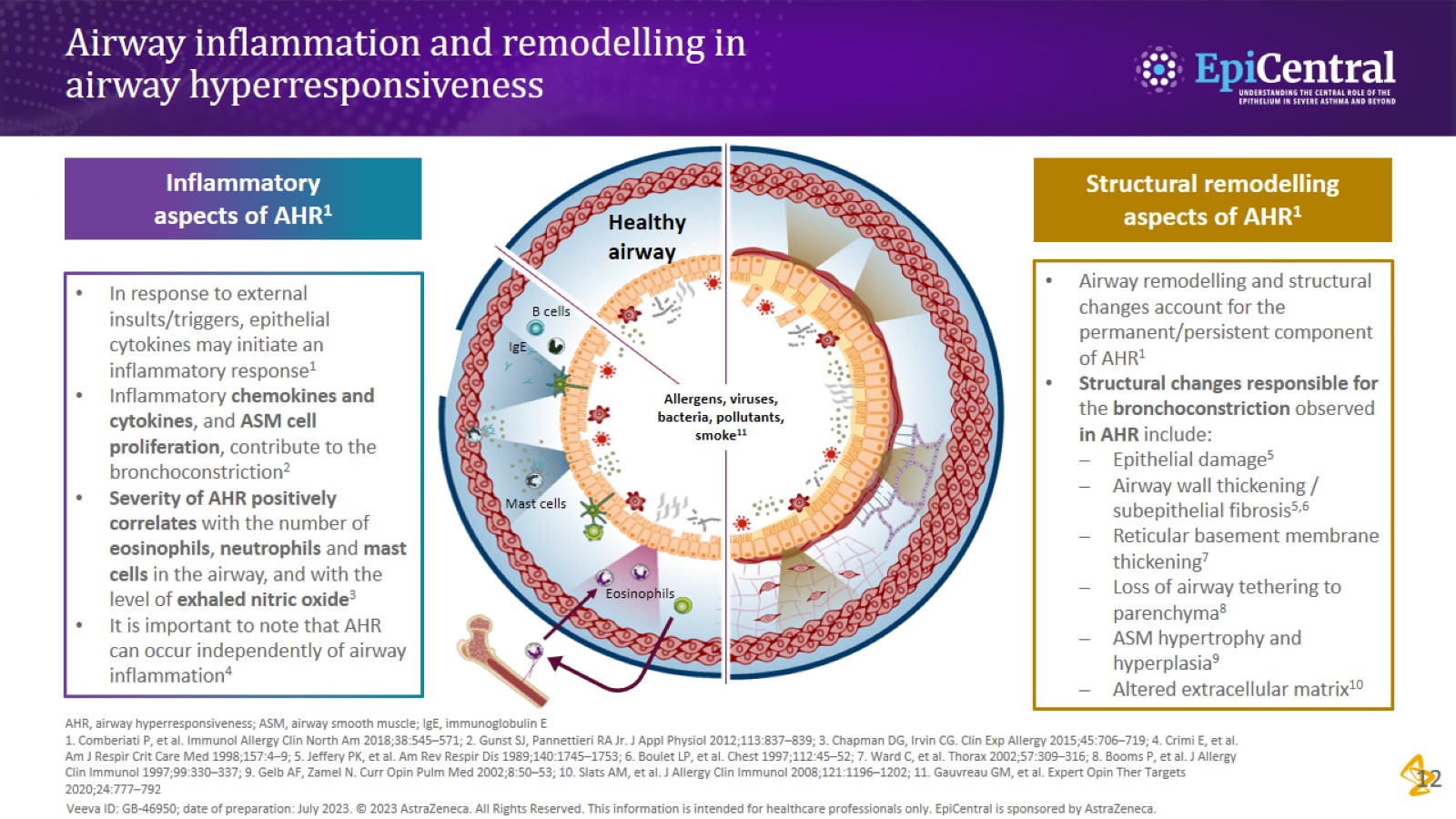 Airway inflammation and remodelling in airway hyperresponsiveness
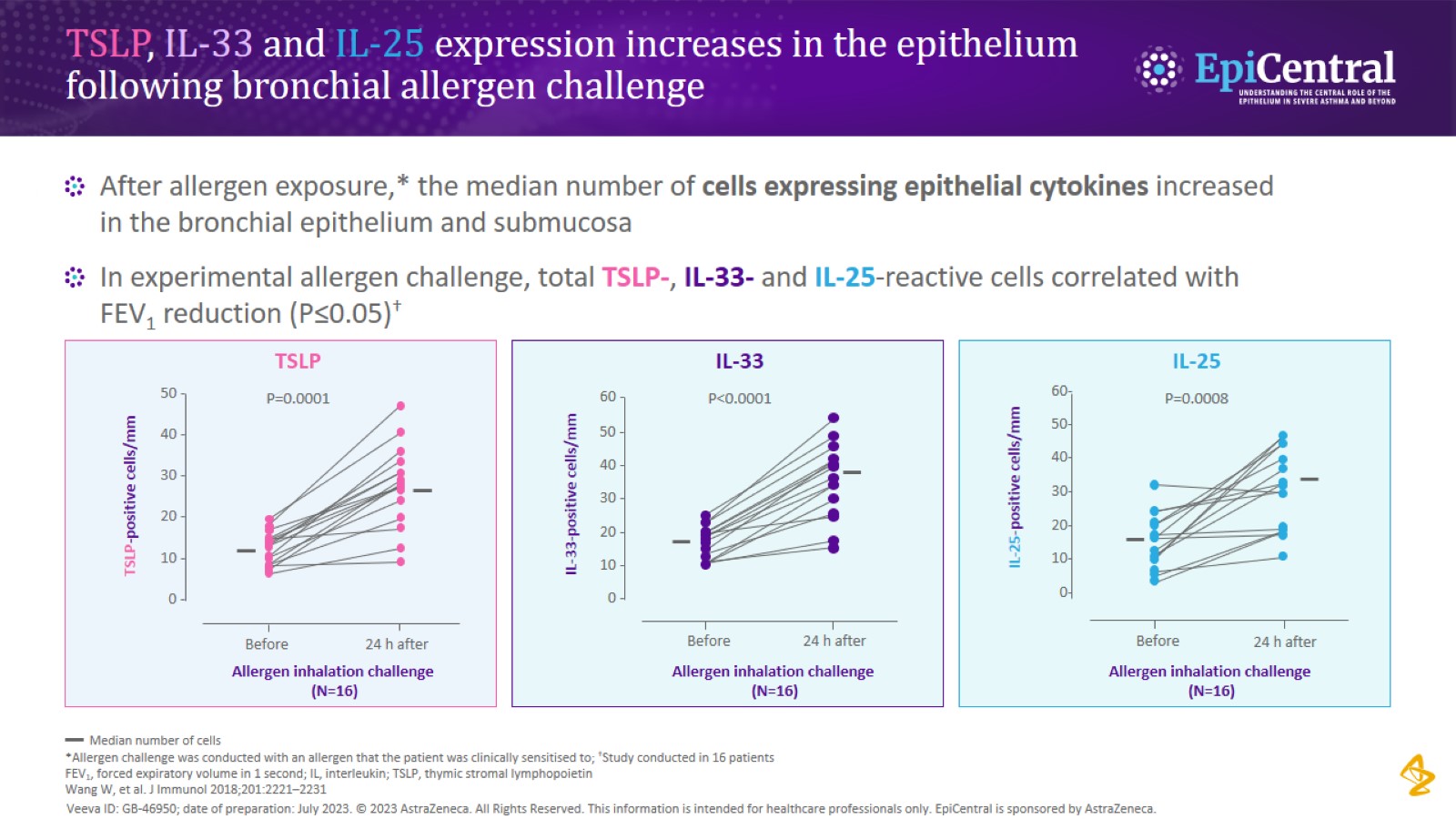 TSLP, IL-33 and IL-25 expression increases in the epitheliumfollowing bronchial allergen challenge
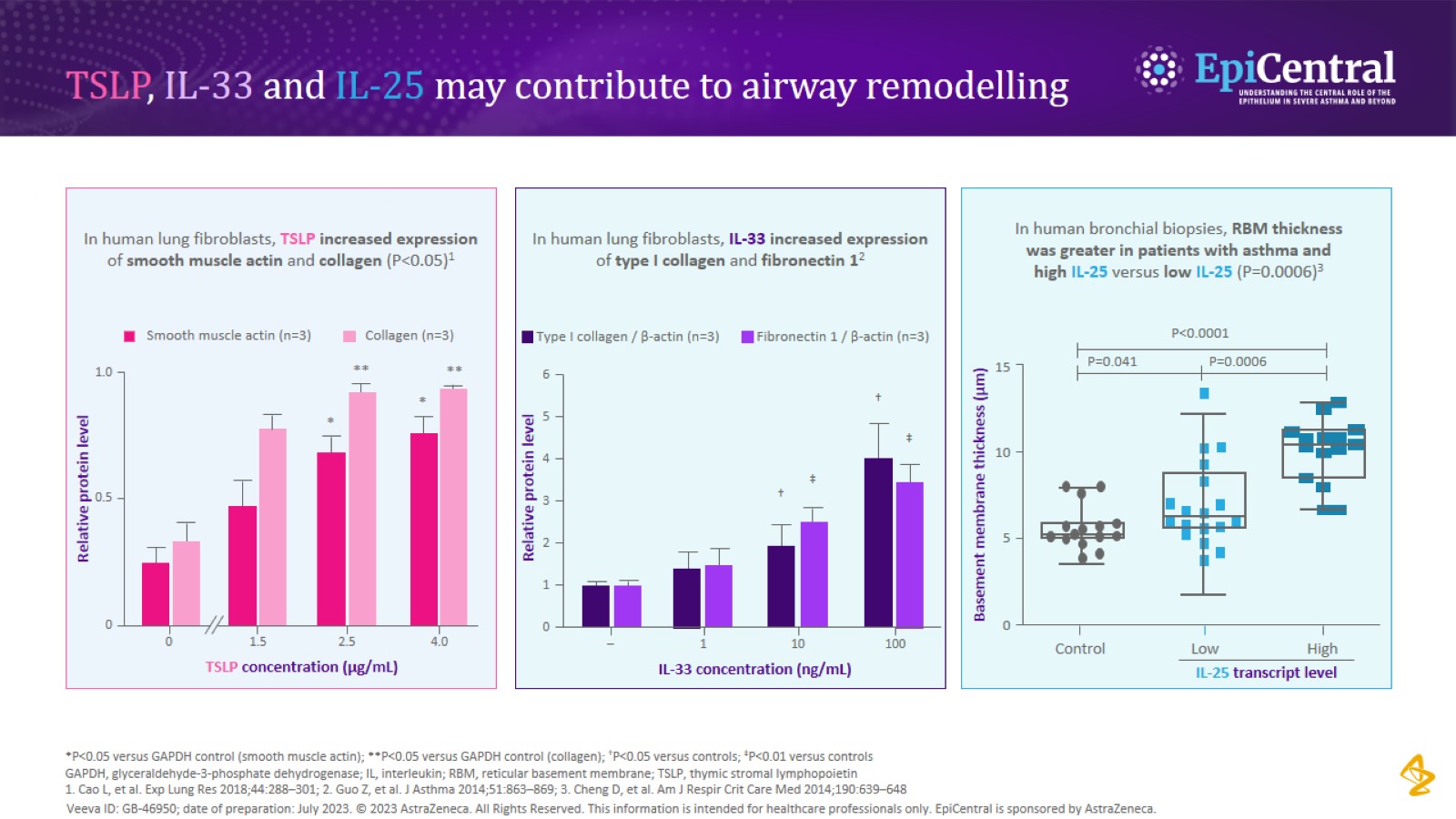 TSLP, IL-33 and IL-25 may contribute to airway remodelling
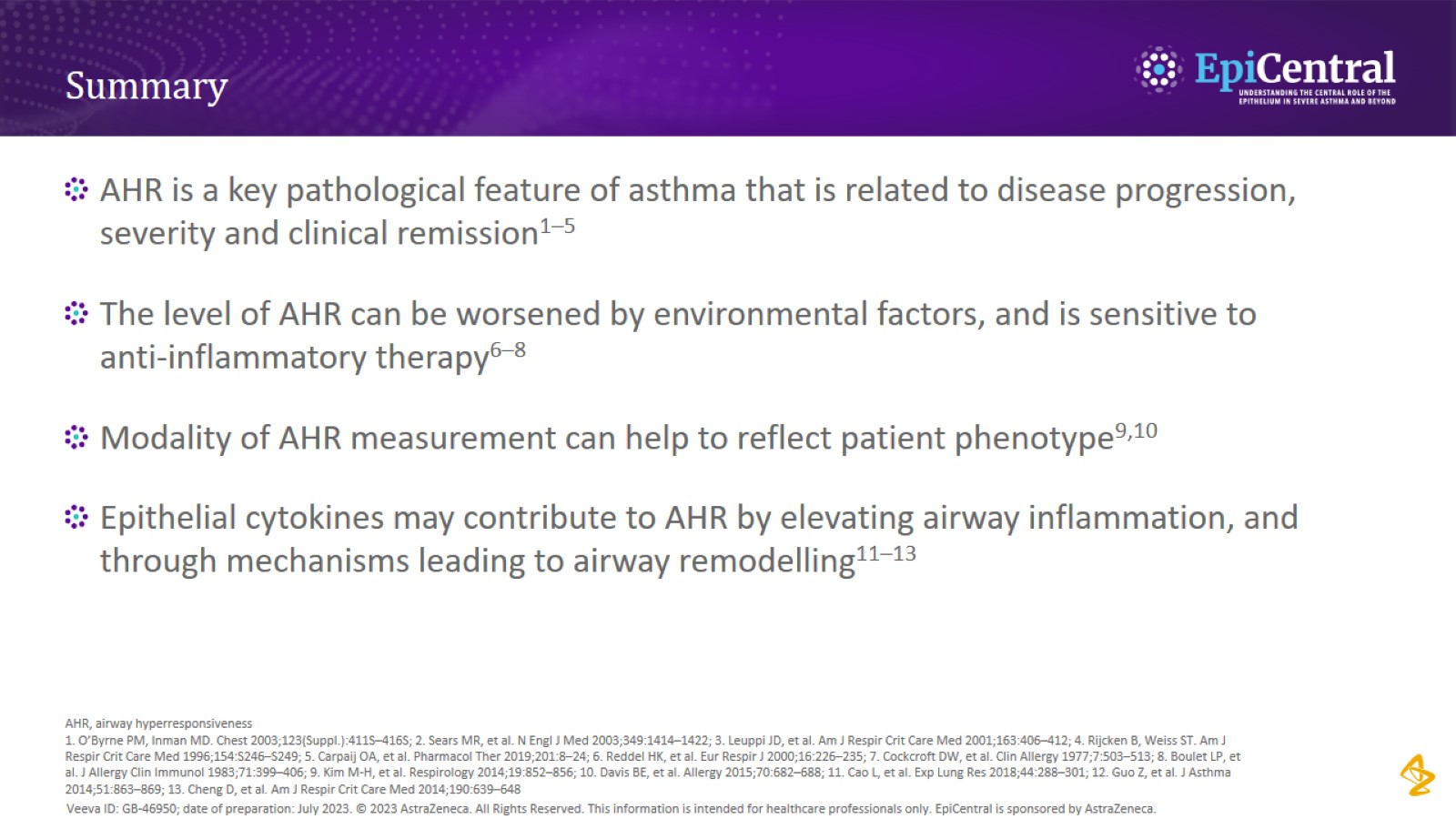 Summary